Atmospheric Particle Collection and Characterization Using SEM and EDS
Pima Community College -West Particles Team
John Langenbach
Lyra Troy 
Alex Chaffon
Fall Semester 2015
Experiment Overview
Particle collection 
Exploring particle composition vs altitude
Evidence of stratospheric aerosol layer
Fall Semester 2015
Material Selection
Candidate materials included duct tape, HVAC filter, filter paper 
Duct tape - unpredictable in low temperatures
HVAC filter - difficult to analyze with SEM
Filter paper - low cost, easy to analyze
Fall Semester 2015
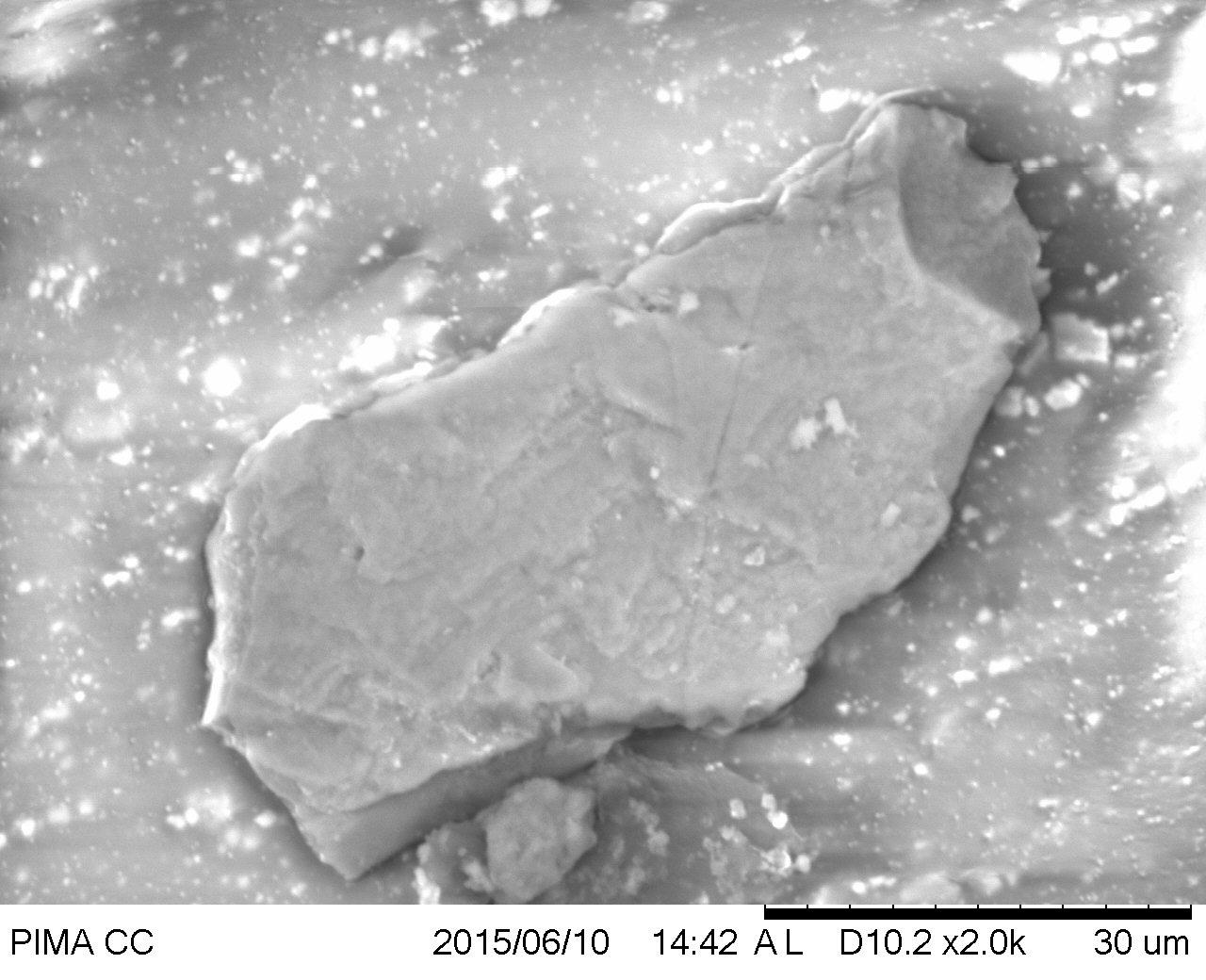 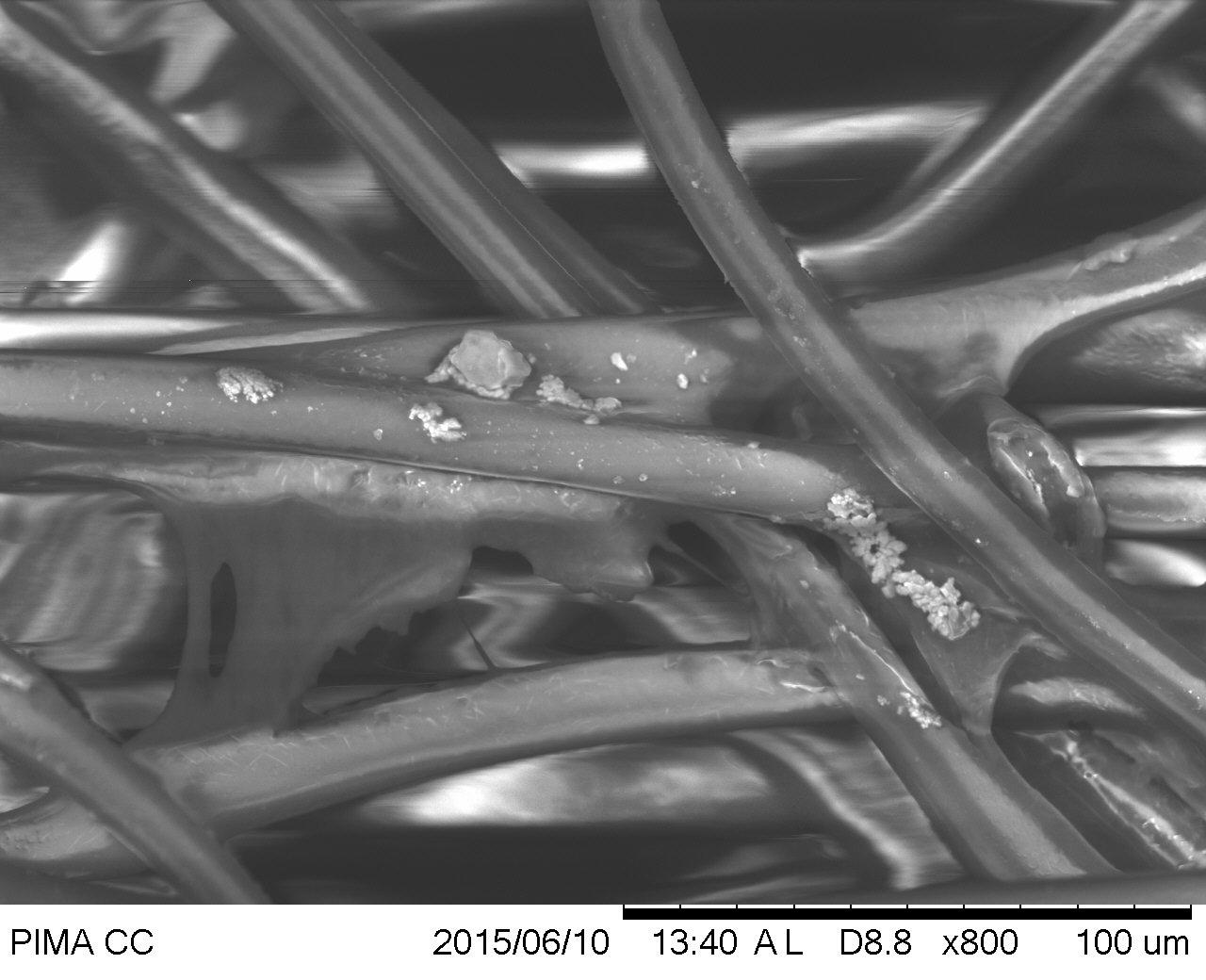 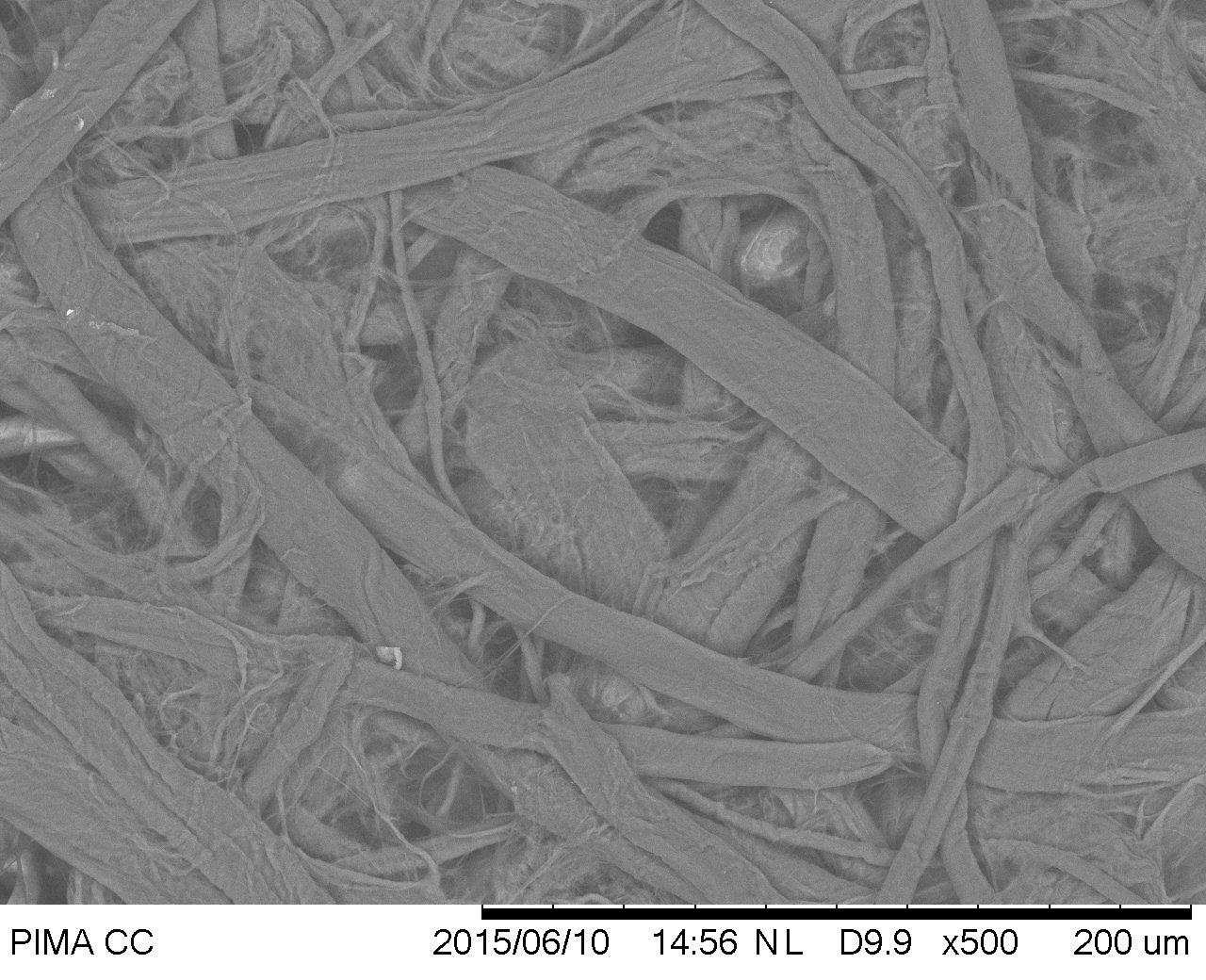 Fall Semester 2015
Field Tests
Initially tested filter paper ascending Mt. Lemmon
No discernable difference of particle composition
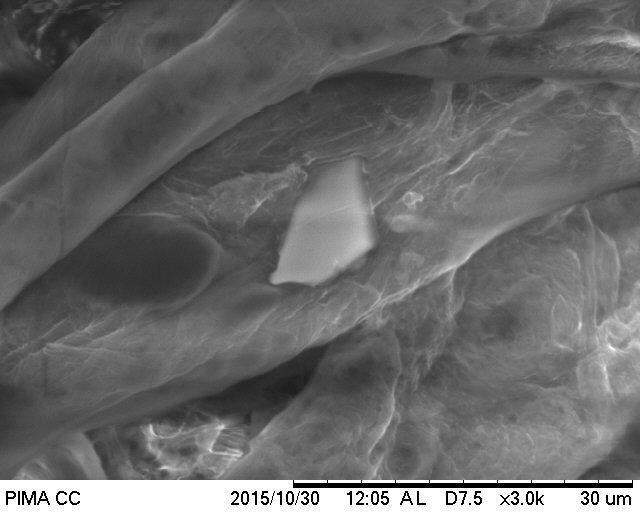 Fall Semester 2015
Results
Higher metal content in lower altitude 
Sulfur present in highest altitude suggests evidence of stratospheric aerosol layer
Increment 1  (1,500-19,500ft)
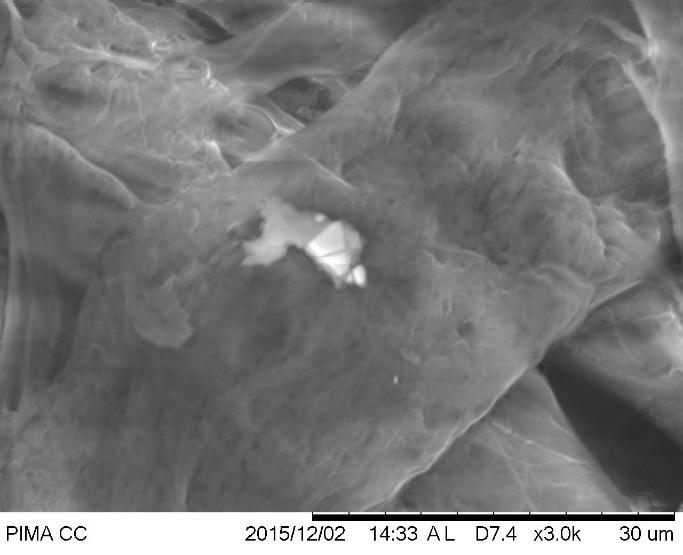 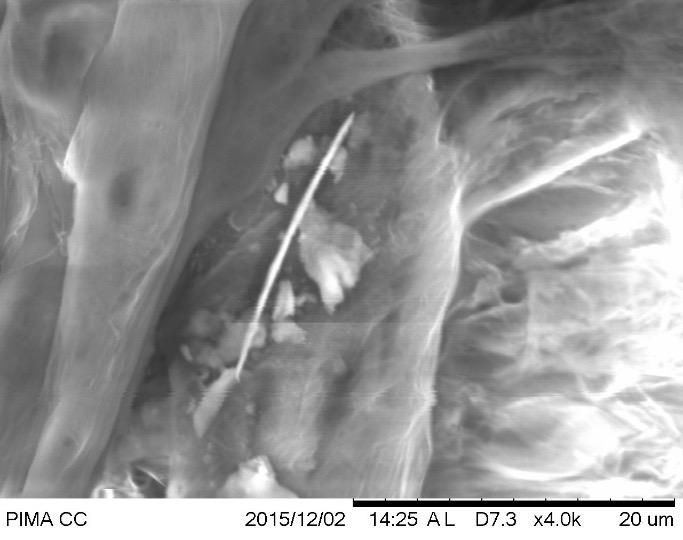 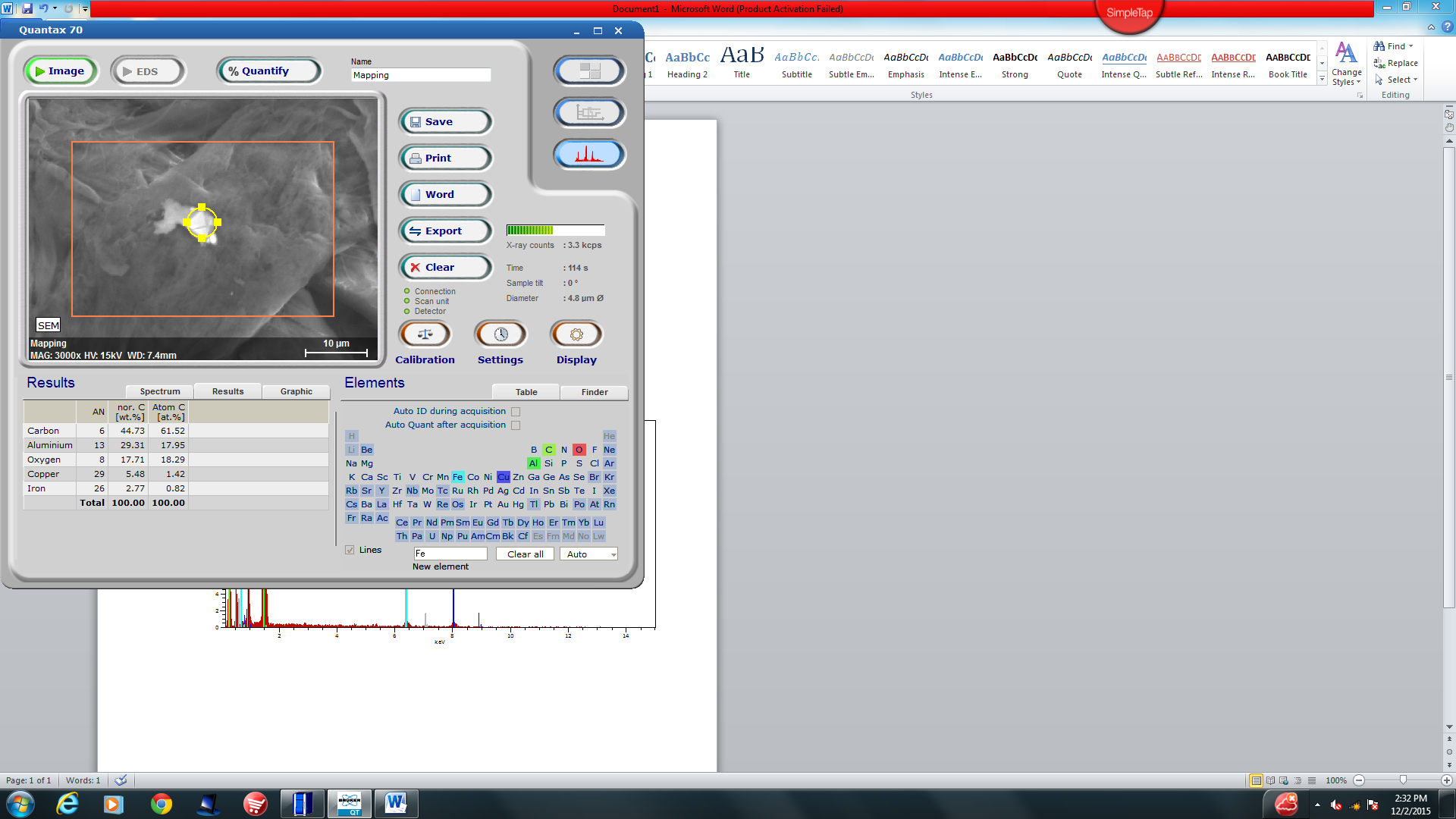 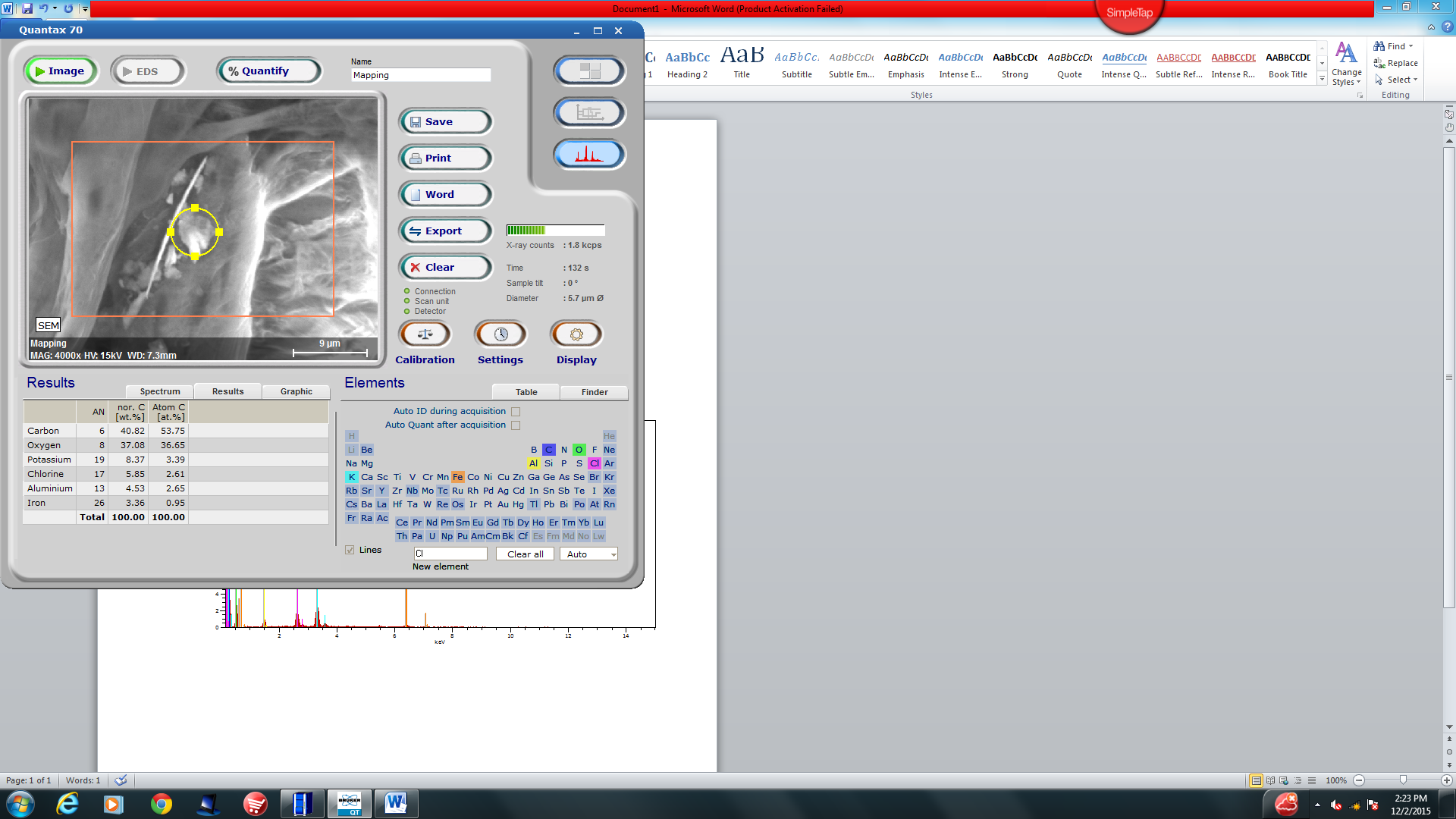 Increment 4 (55,000-73,500ft)
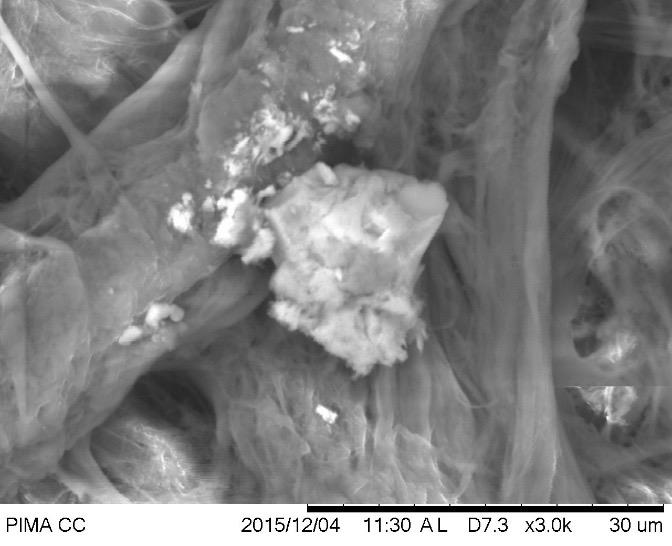 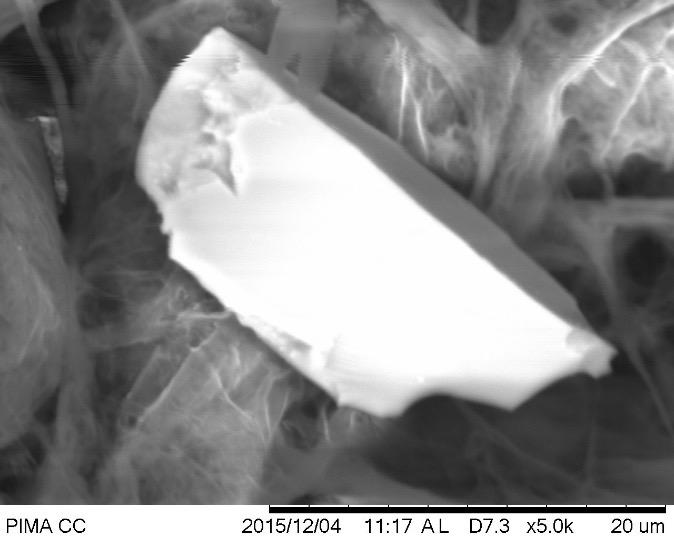 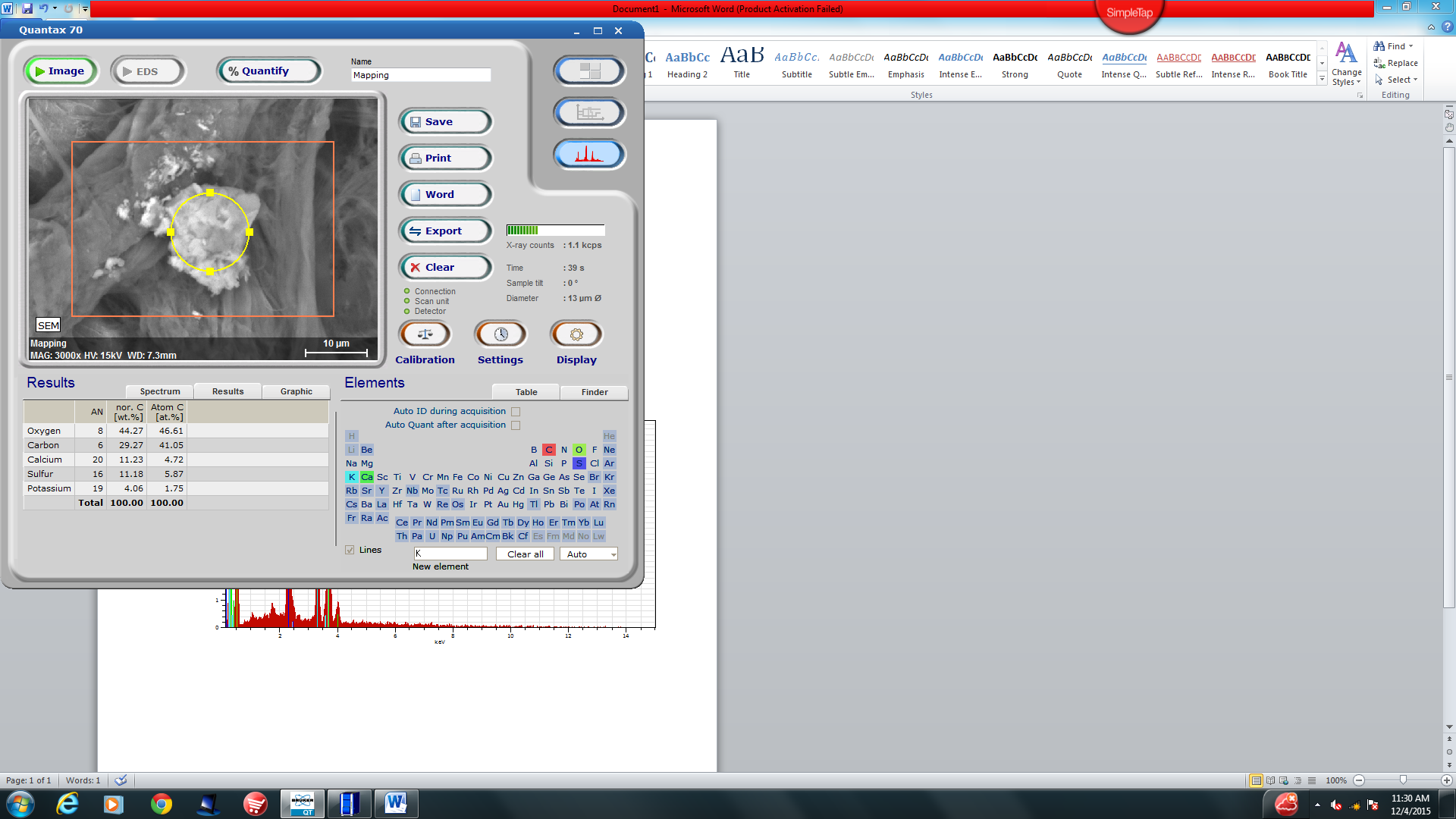 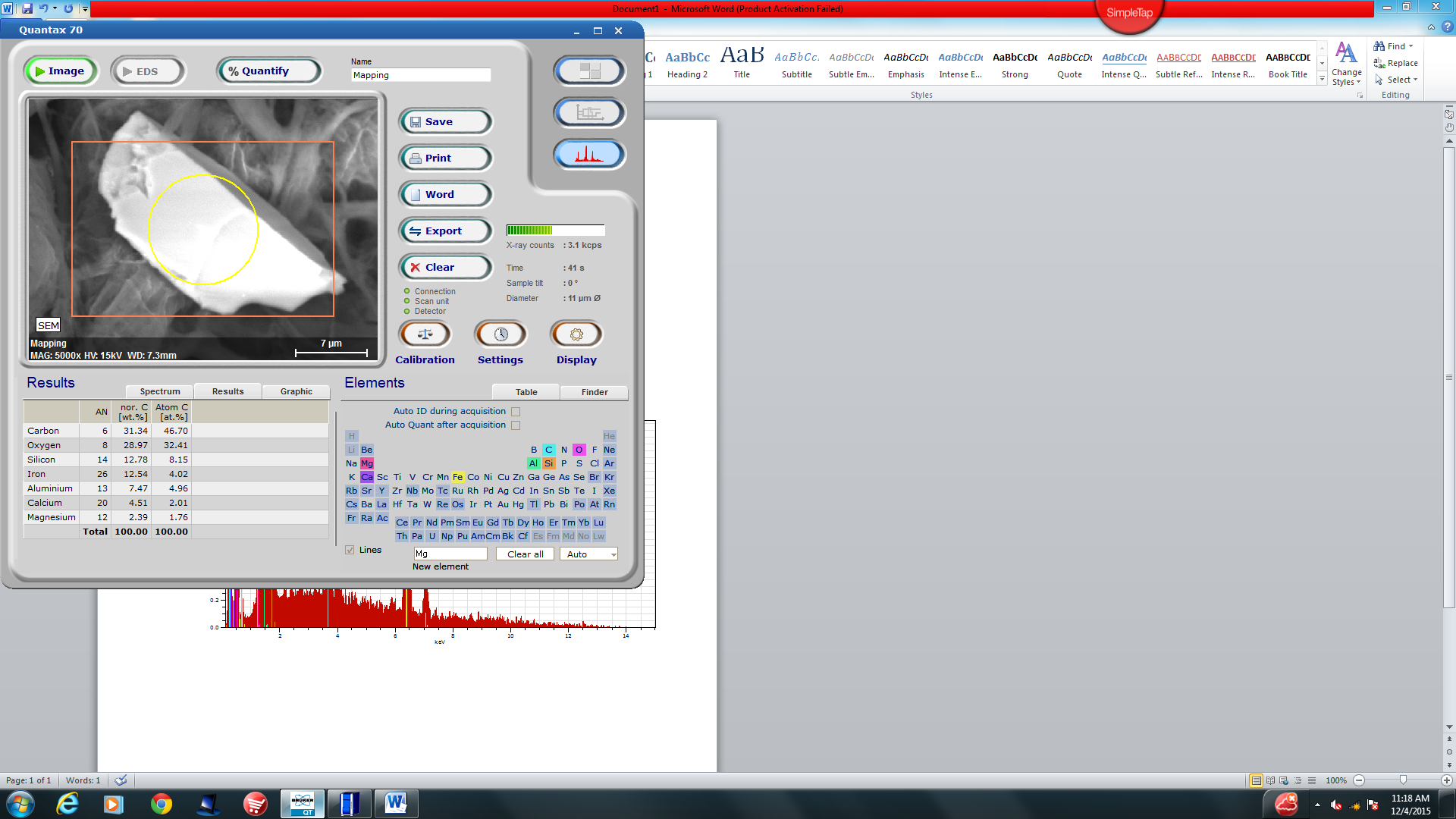 Spring Semester 2016
Experiment Overview
Reproduce Fall Semester experiment using synthesized xerogel
Spring Semester 2016
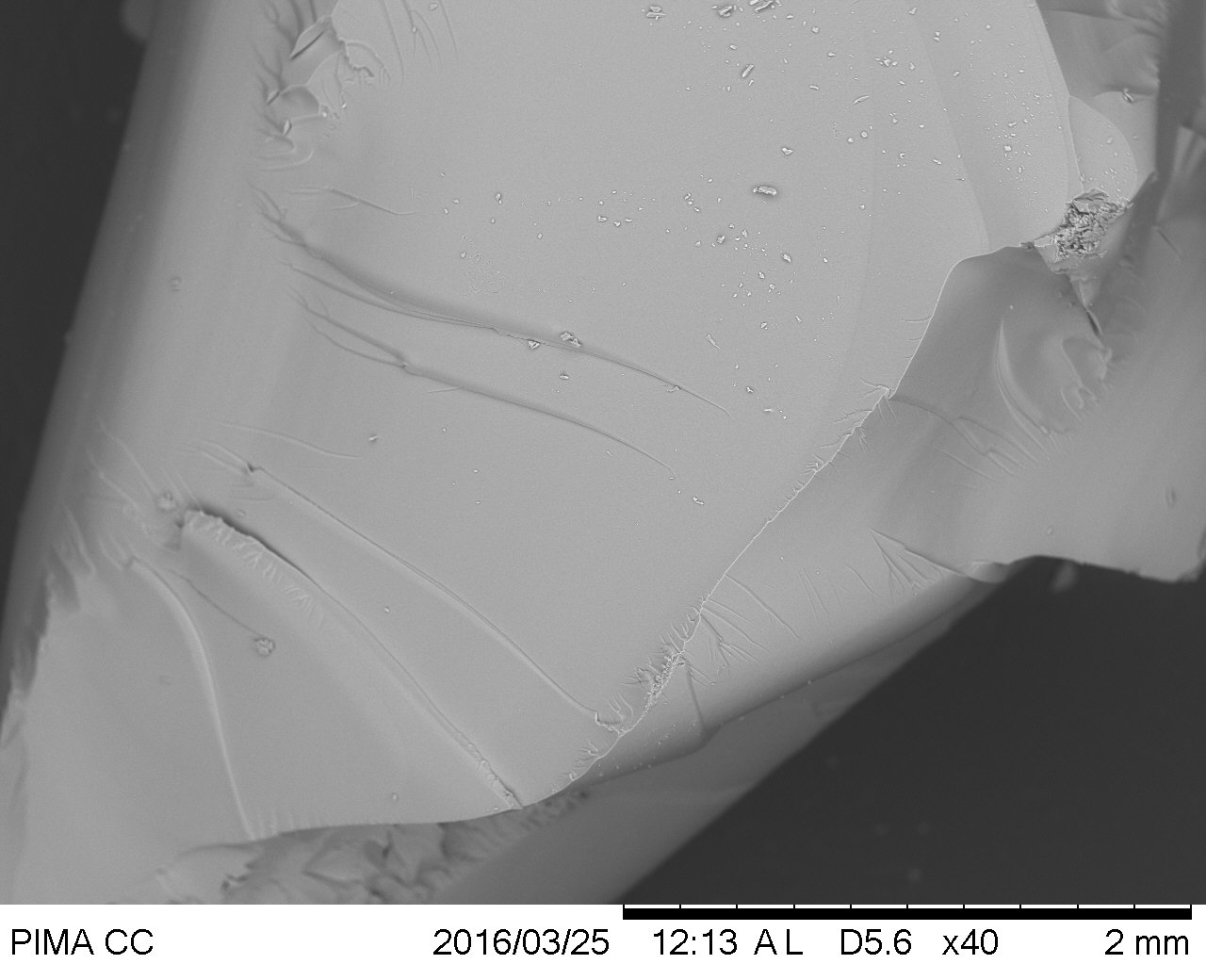 Xerogel Synthesis
What is xerogel?- Low density high porosity solid structure formed from the dehydration of a gel. Similar to aerogel but uses ambient pressure drying instead of supercritical drying.
Method- Tetramethyl orthosilicate precursor, add methanol, add catalyst solution, soak sol-gel in methanol, dry at 70*C
Spring Semester 2016
Xerogel Properties
Density - 0.448g/ cm3
Size - Irregular monoliths on the scale of 10^-3 m diameter
Color - Transparent with blue hue
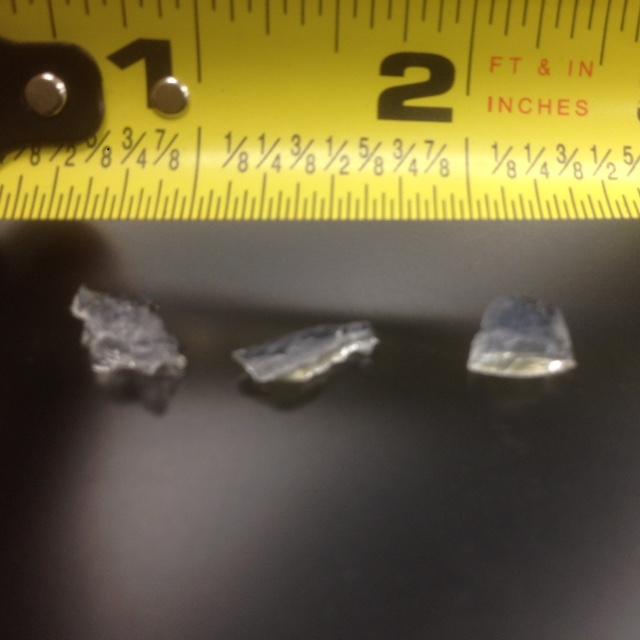 Spring Semester 2016
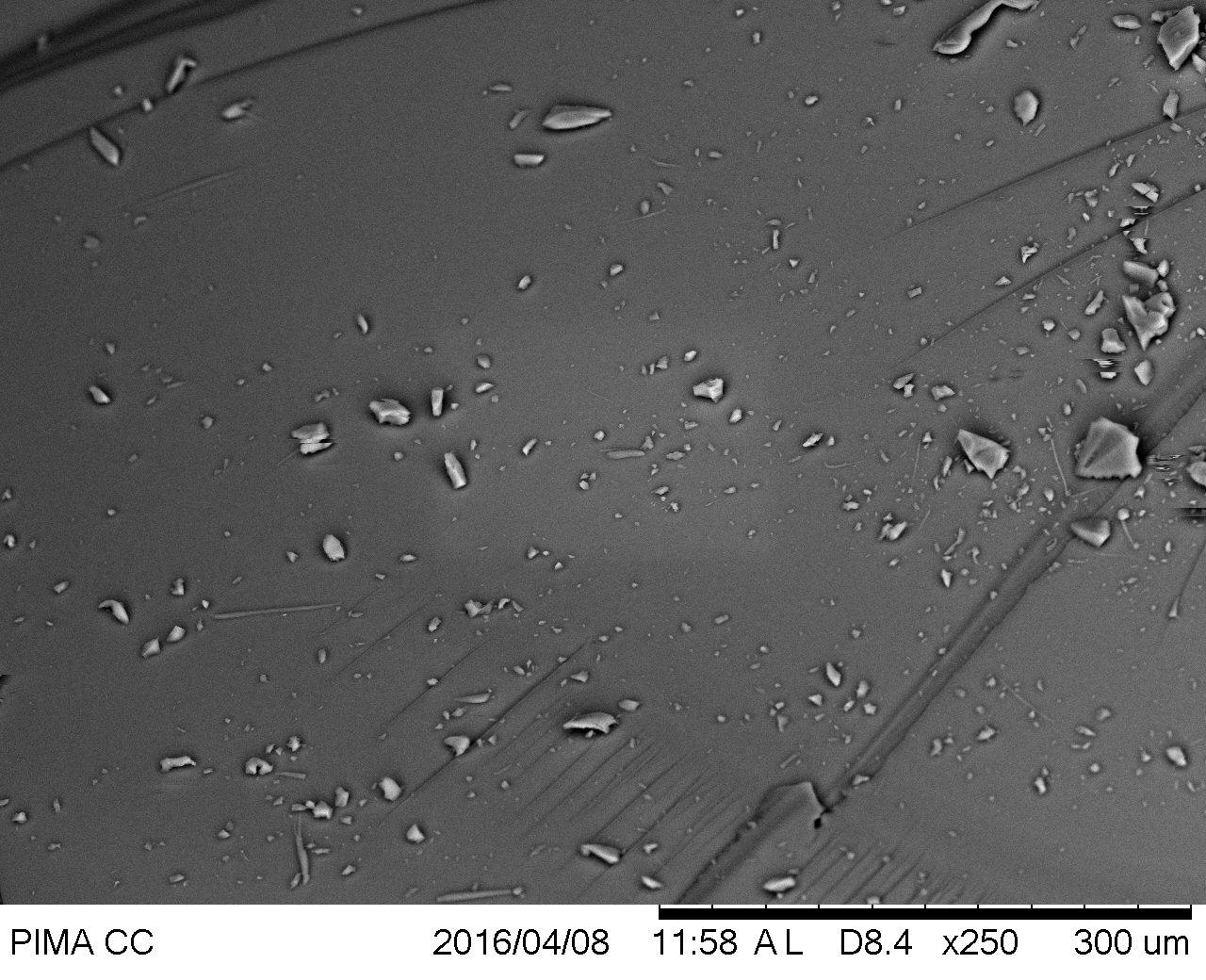 Launch Results
Upon impact, xerogel samples were contaminated by dirt
Analysis by scanning electron microscopy and energy-dispersive  x-ray spectroscopy proved to be futile
Acknowledgements
Tim Swindle - Space Grant Director
Susan Brew - Space Grant Manager
Jack Crabtree - ANSR
Silvia Kolchens - PCC Mentor
ANSR Volunteers
Aerogel.org
Questions?